Autovalutazione Valutazione e AccreditamentoAvvio SUA-RD
SUA – RD
L’Anvur all’interno dei processi di Autovalutazione, Valutazione e Accreditamento (AVA), 
avviati con il  D.Lgs. 19/2012, ha introdotto, 
analogamente  a  quanto  previsto  per  la 
formazione,  l’AQ  della  ricerca  con il fine di :
« tenere  sotto  controllo le  condizioni  di  svolgimento  delle  attività  di  ricerca
stabilire  gli  obiettivi  di  ricerca  da  perseguire,  
di  mettere  in  atto  quanto  occorre  per  conseguirli,   rimuovendo  – ovunque   possibile  – eventuali   ostacoli,  
di   osservare   il  regolare   svolgimento   delle   attività  previste 
di  verificare il grado  di  effettivo  raggiungimento degli  obiettivi».

A tal fine verrà richiesta annualmente ai dipartimenti la compilazione della SUA-RD (Scheda Unica di Ateneo – Ricerca Dipartimentale)
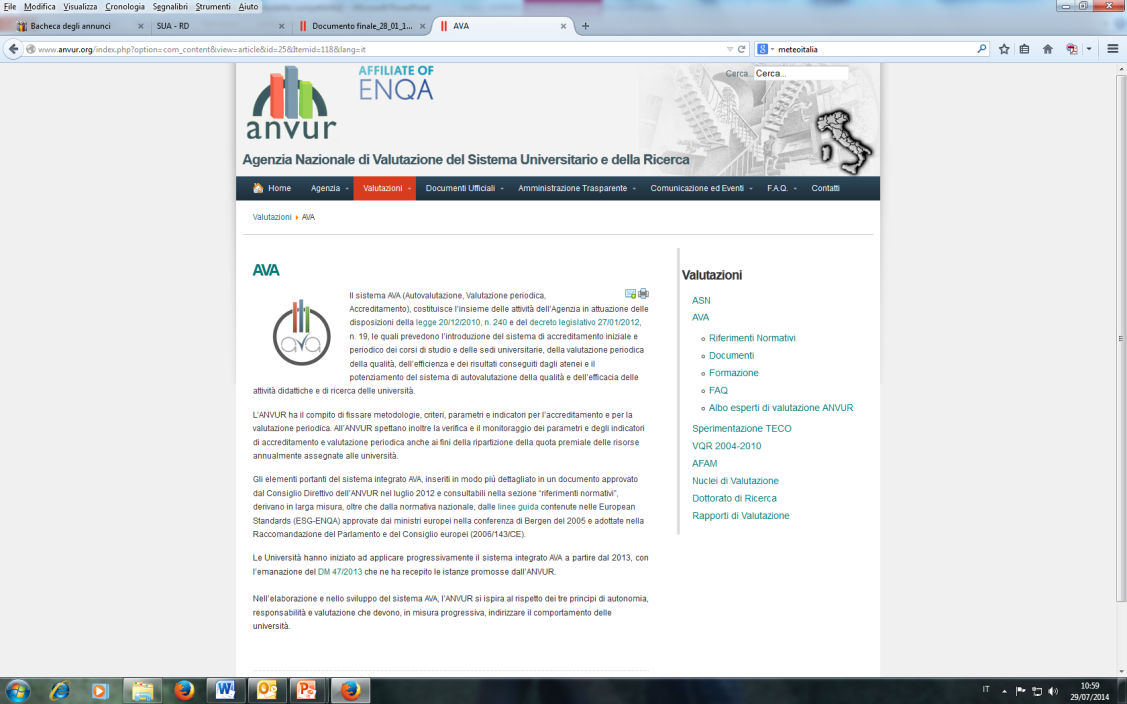 SUA – RD - tempistica
20/11
Luglio
30/01
13.02
28.02
30.04
Conclusione sperimentazione SUA-RD terza missione
Verifiche delle affiliazioni di personale
Verifiche sui progetti su bandi competitivi
Inserimento dati su SUA di Ateneo
Chiusura SUA-RD: Parte I sezione A, B e C
Avvio SUA – RD 2011-2013
Chiusura SUA-RD: Parte II sezione D, E ed F
Chiusura SUA –RD: Parte II sezione G e H
SUA – RD : indicazioni generali
Descrizione dei gruppi di ricerca: expertise e risultati
Analisi dei punti di forza e di debolezza a partire da VQR e altro e azioni correttive
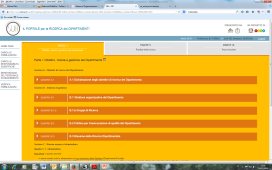 Quadro A1
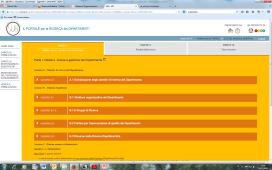 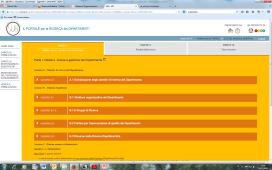 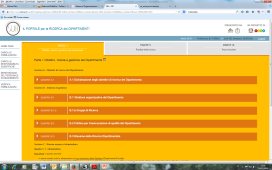 Investimenti in ricerca
Vision e obiettivi strategici di Ateneo
Definizione di Obiettivi specifici di ricerca del Dip. e criteri di verificabilità
Quadro B1b
Quadro B2
Quadro B3
Struttura organizzativa del Dip.
Descrizione delle politiche di qualità del Dip.
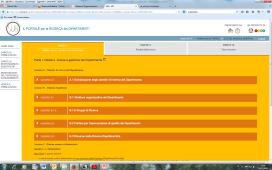 Quadro B1
SUA – RD : indicazioni generali
Nella compilazione della SUA-RD è opportuno fare dei collegamenti e dei richiami tra le varie sezioni (A1, B1, B2 e B3).
E’ opportuno, ogni qualvolta si presenta il caso, richiamare anche attraverso dei link, documenti a supporto ed evidenza di quanto viene dichiarato (es. se si cita un regolamento, di ateneo o di dipartimento, indicare il link; indicare estremi di delibere degli organi che attestano quanto illustrato nella scheda.. )
SUA – RD : Sezione A - Obiettivi di ricerca del Dipartimento
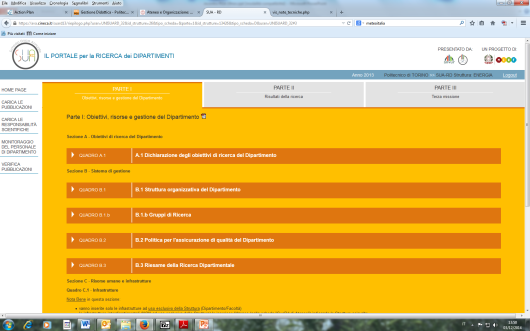 Quadro A1: Dichiarazione degli obiettivi di ricerca (max 10 pag)
Settori di ricerca nei quali opera il dipartimento
Obiettivi di ricerca pluriennali, in linea con il Piano 
     strategico di ateneo
Le modalità di realizzazione degli obiettivi primari
Le modalità del loro monitoraggio (tenuto conto di quanto emerso nel riesame)
Ulteriori indicazioni di Ateneo
Indicare prioritariamente gli obiettivi di ricerca a partire dai gruppi di ricerca del Dipartimento e dalle loro expertise
Riprendere i principali obiettivi del Piano strategico e coniugare al loro interno gli obiettivi del dipartimento
Indicare obiettivi specifici, chiari, ben definiti e verificabili
SUA – RD : Sezione A - Obiettivi di ricerca del Dipartimento
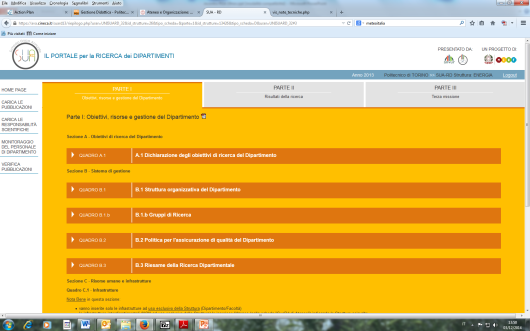 Esempio Quadro A1: Dichiarazione degli obiettivi di ricerca (max 10 pag)
Analisi delle risorse umane del Dipartimento inserite
    nei Settori di ricerca nei quali operano a
    partire da quelli dei gruppi e dalle PE dell’ ERC.
Obiettivi di ricerca pluriennali a partire da:
Sintesi degli obiettivi di ricerca dei gruppi

 Piano Strategico:
La vocazione alla formazione di qualità e in particolare il rafforzamento del dottorato di ricerca
La centralità della ricerca e della condivisione della conoscenza
Il valore del Capitale umano
La valutazione come strumento di crescita
SUA – RD : Sezione A - Obiettivi di ricerca del Dipartimento
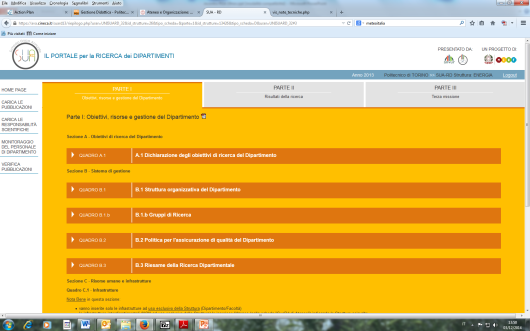 Esempio Quadro A1: Dichiarazione degli obiettivi di ricerca (max 10 pag)

Come realizzare e monitorare annualmente il raggiungimento degli obiettivi primari
SUA – RD : Sezione B – Sistema di gestione
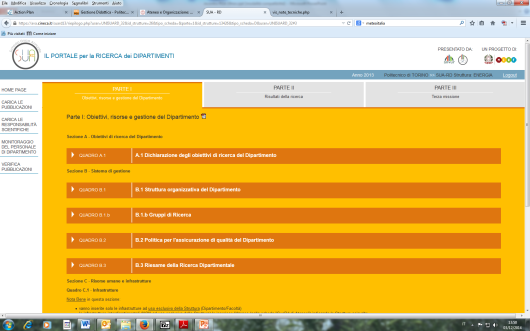 Quadro B1: Struttura organizzativa del Dipartimento
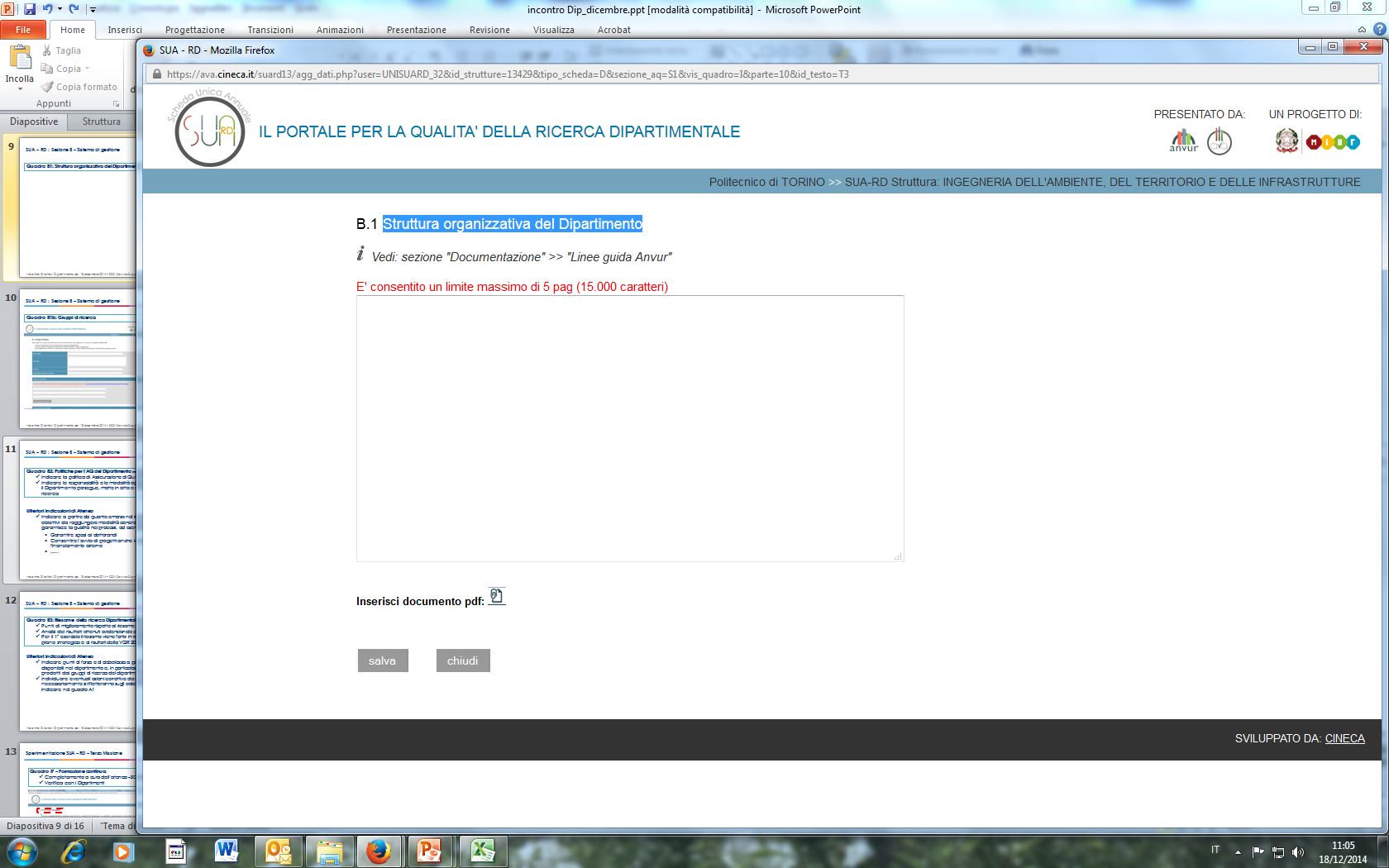 Ulteriori indicazioni di Ateneo
Indicare le modalità organizzative del dipartimento ricorrendo, se ritenuto utile, ad allegati specifici
SUA – RD : Sezione B – Sistema di gestione
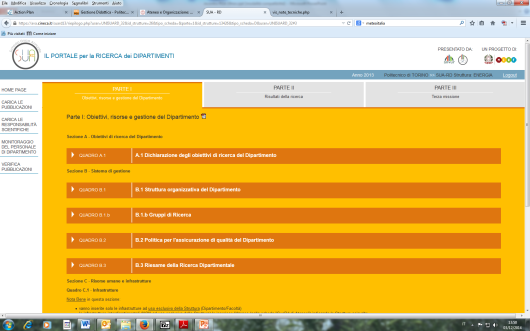 Quadro B1b: Gruppi di ricerca
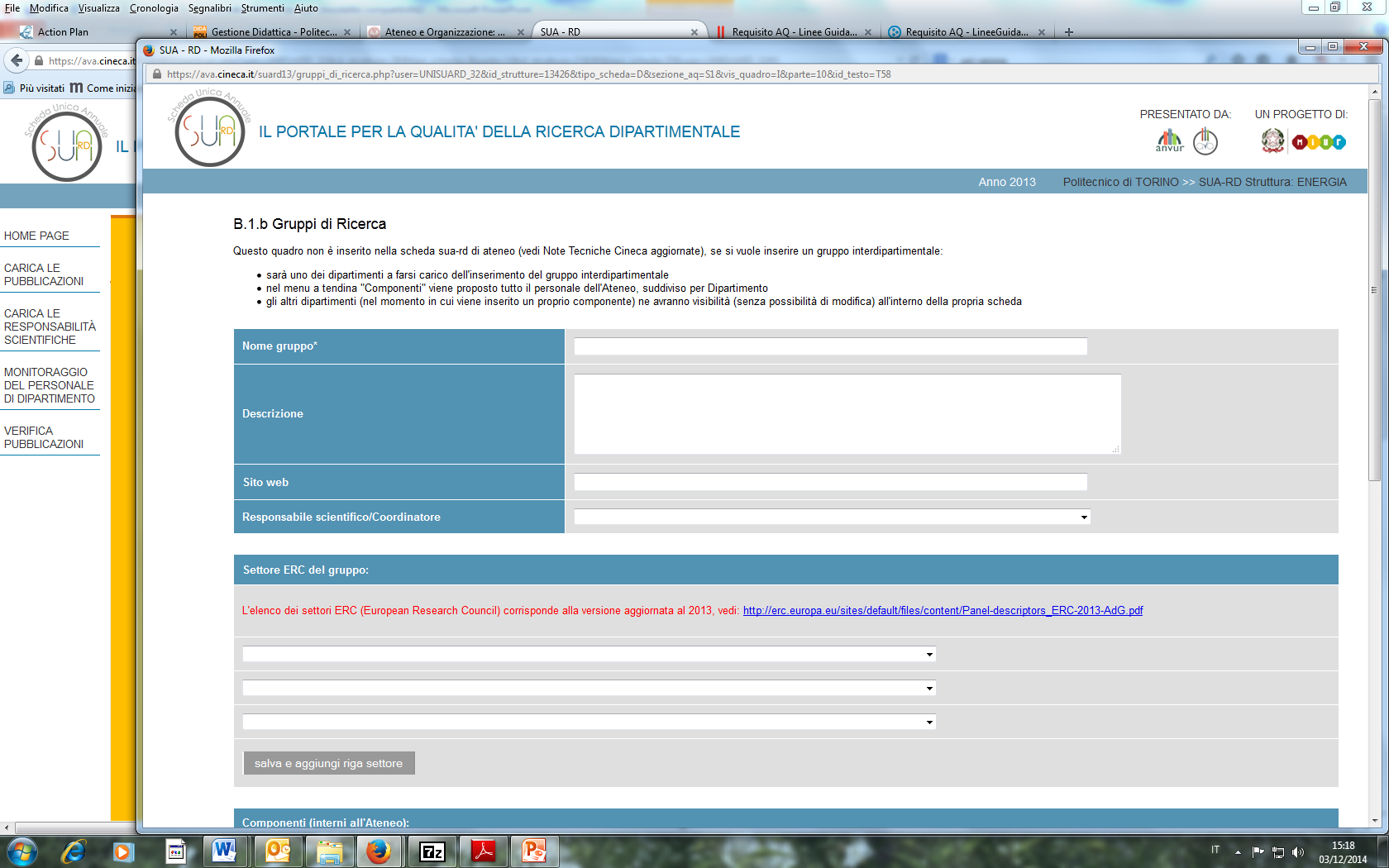 Ulteriori indicazioni di Ateneo
Indicare nella descrizione i principali risultati del gruppo di ricerca in termini di pubblicazioni, di progetti  e contratti con aziende/enti
SUA – RD : Sezione B – Sistema di gestione
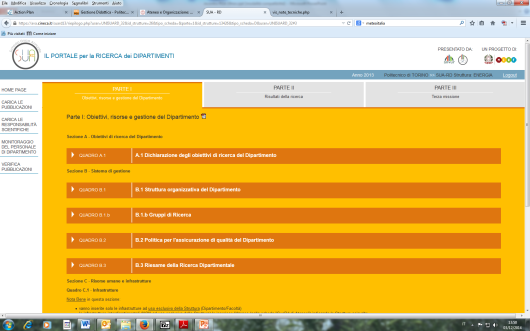 Quadro B2: Politiche per l’AQ del Dipartimento max 5 pag
Indicare la politica di Assicurazione di Qualità (AQ) 
Indicare le responsabilità e le modalità operative attraverso le quali il Dipartimento persegue, mette in atto e monitora la qualità della ricerca
Ulteriori indicazioni di Ateneo
Indicare a partire da quanto emerso nel riesame e in funzione degli obiettivi da raggiungere modalità concrete attraverso le quali si garantisce la qualità nei processi, ad esempio:
Garantire spazi ai dottorandi
Consentire l’avvio di progetti anche in assenza del finanziamento esterno
…..
SUA – RD : Sezione B – Sistema di gestione
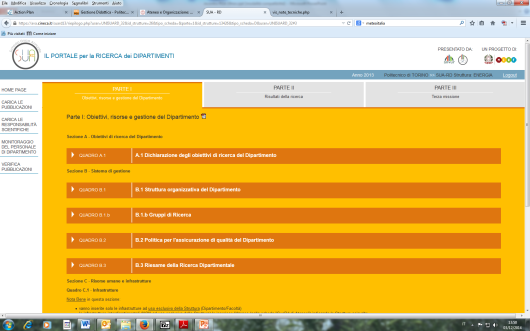 Quadro B3: Riesame  della ricerca Dipartimentale max 5 pag
Punti di miglioramento rispetto al riesame precedente
Analisi dei risultati ottenuti evidenziando criticità
Per il 1° esercizio il riesame viene fatto in relazione agli obiettivi del piano strategico e ai risultati della VQR 2004-2010
Ulteriori indicazioni di Ateneo
Indicare punti di forza e di debolezza a partire dalle risorse disponibili nel dipartimento e, in particolare, a partire dai risultati prodotti dai gruppi di ricerca del dipartimento
Individuare eventuali azioni correttive da mettere in atto che necessariamente si rifletteranno sugli obiettivi del dipartimento da indicare nel quadro A1
Sperimentazione SUA – RD: Sezione D
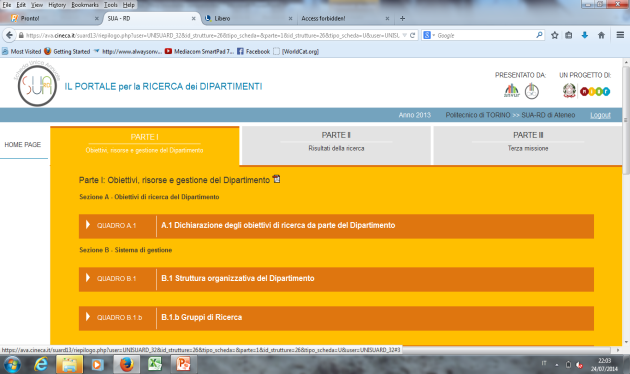 Quadro D1 -Produzione scientifica: 
Criticità nel recupero delle info aggiuntive 
    da caricare a cura del singolo docente su loginmiur
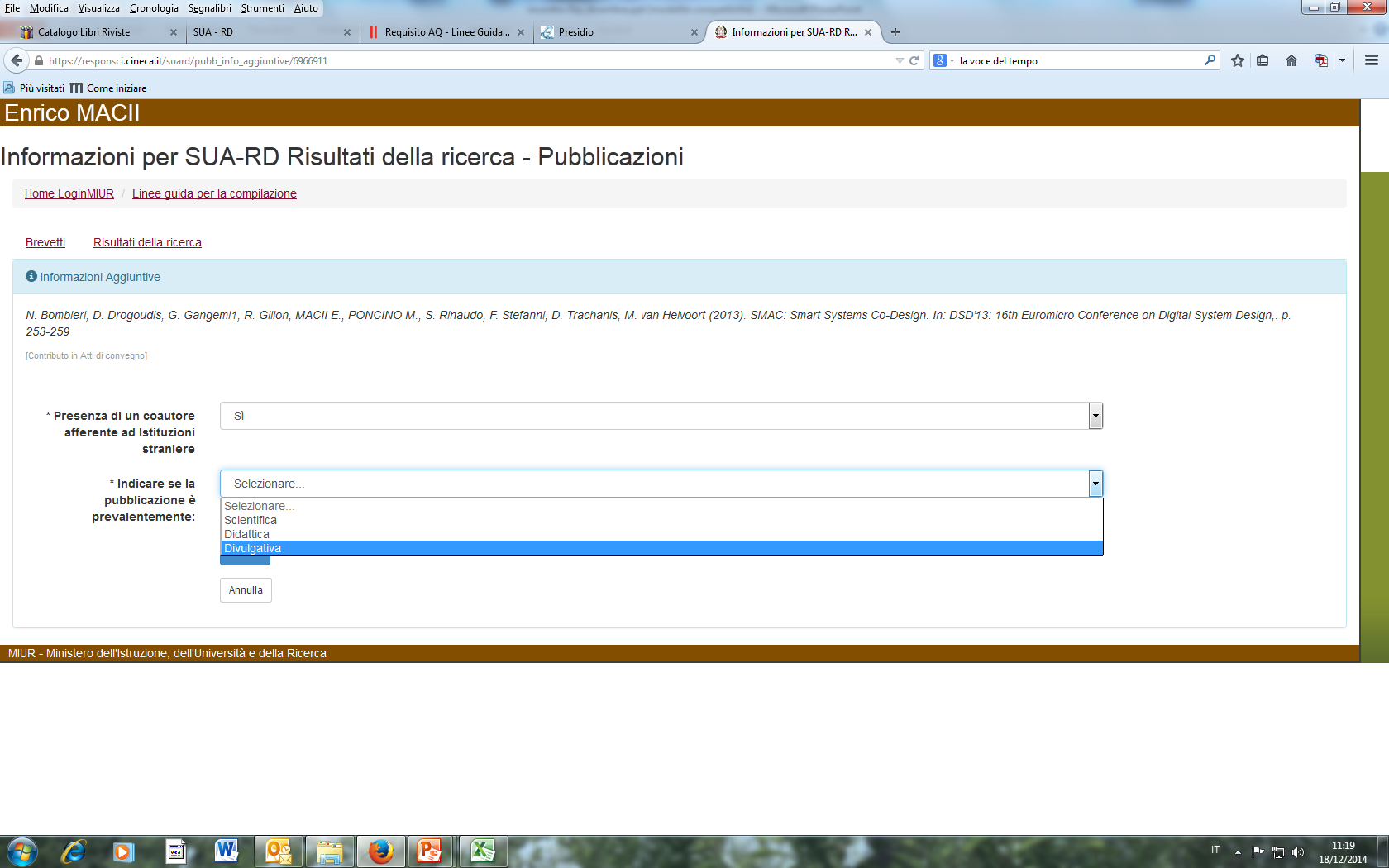 Sperimentazione SUA – RD: Sezione H
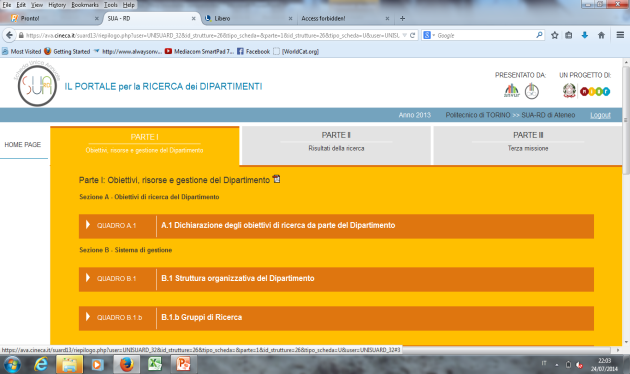 Quadro H: criticità nel recupero delle info 
     da caricare a cura del singolo docente su loginmiur .
     Il docente dovrà decidere quali premi e responsabilità rendere visibili
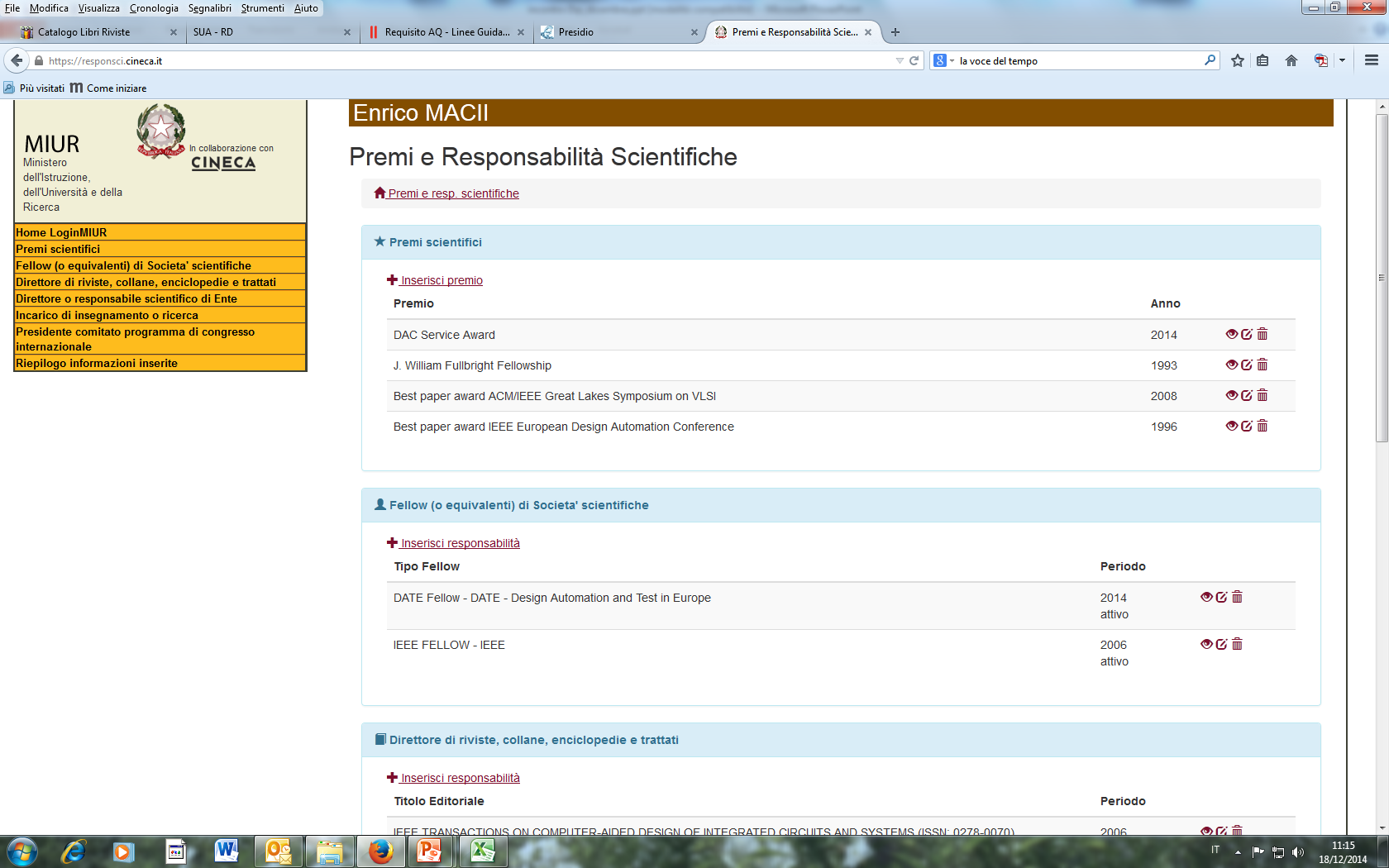 Prossimi passi
Nei prossimi giorni ciascun dipartimento riceverà le credenziali di accesso alla SUA-RD
L’amministrazione completerà i controlli su affiliazione personale e progetti
A gennaio sarà calendarizzato un incontro con i RGA per illustrare la parte di compilazione relativa ai progetti di ricerca.